State-of-the-Art Thermal Controls of Satellites
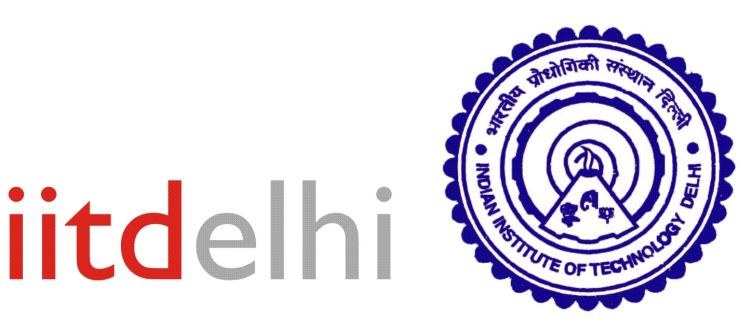 P M V Subbarao
Professor
Mechanical Engineering Department
I I T Delhi
Hardware Solutions for Thermal Management of Future Space Systems….
Smallsats
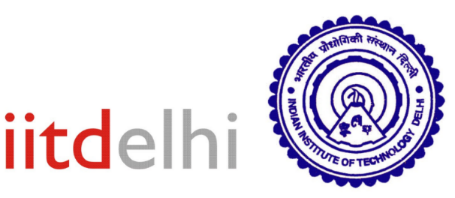 Inside A CubeSat
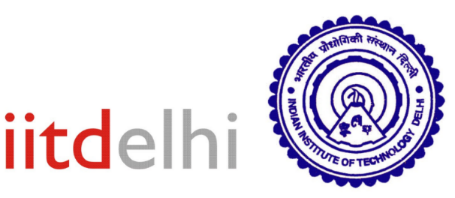 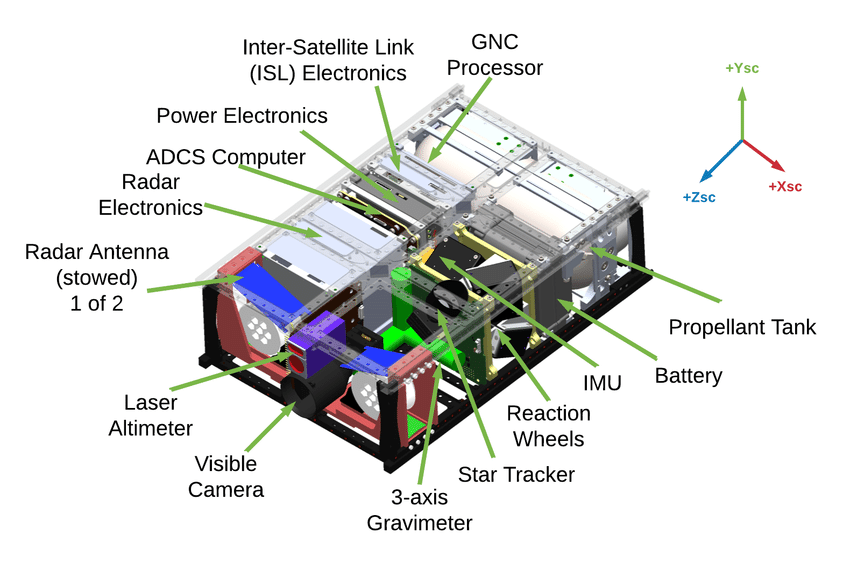 Thermal Control Challenges for Small Satellites
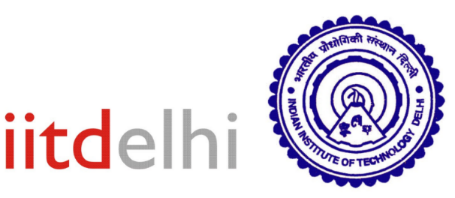 State-of-the-Art – Passive Thermal Control  Systems
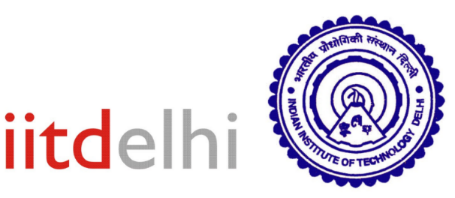 Passive thermal control maintains component temperatures without using powered equipment. 
Passive systems are typically associated with low cost, volume, weight, and risk.
Advantageous to spacecraft with limited, mass, volume, and power, like SmallSats and especially CubeSats. 
Examples of passive thermal control technology: MLI, coatings/surface finishes, interface conductance, heat pipes, sunshades, thermal straps, interface materials, and louvers.
Structural and electrical design methods also contribute to managing the thermal environment, passively.
Design Methods to Help Passive TCTs
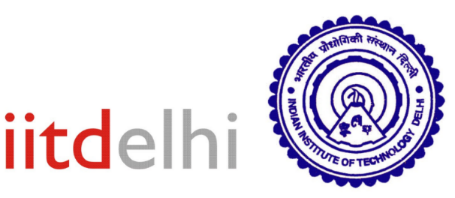 Material selection : structural component materials chosen based on needed heat transfer through the structure. 
A high or low thermal conductivity may be more advantageous based on the application.
Spacecraft orientation: Used only when orientation is not dictated by science objectives. 
Changing orientation may only be needed during certain mission phases, during which larger amounts of heat are dissipated. 
Used when, orienting the spacecraft helps in enhancing the radiator area  facing deep space.
Design Methods to Help Passive TCTs
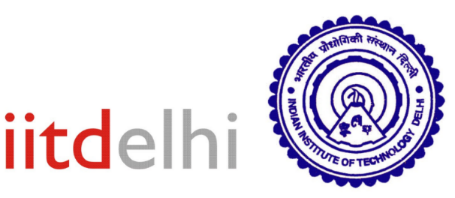 Thermal interfaces:
Controls the thermal contact resistance between component.
Heat transfer can be reduced by mounting a component through multiple stacked washers with low thermal conductivity.
Heat transfer can be increased by mounting components with more fasteners and can be further increased by using thermal interface materials between a component and mounting surface.
Circuit Board Design Considerations
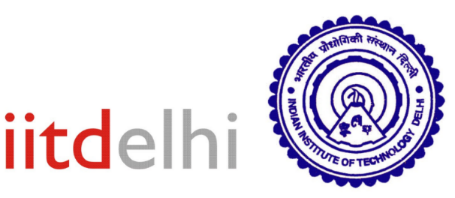 Copper layers within each board can be increased, in number or thickness.
 Conduct heat away from electrical components through the boards to their structural connection points.
Circuit boards can be mounted to increase heat transfer away from the boards to the structure, such as by mounting with wedge locks.
https://www.1-act.com/thermal-solutions/embedded-computing/ice-lok/
SmallSat Passive Thermal Technologies
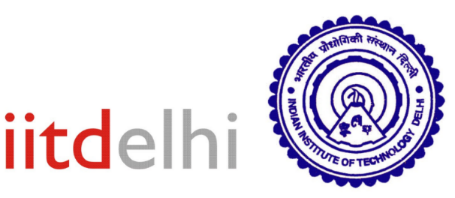 SmallSat Passive Thermal Technologies
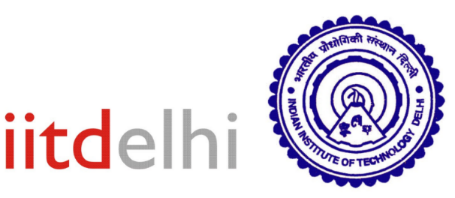 State-of-the-Art – Active Systems
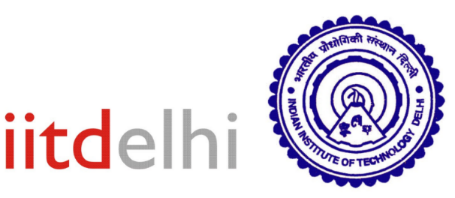 Active thermal control methods rely on input power for operation.
More effective in maintaining tighter temperature control for components with stricter temperature requirements or higher heat loads. 
Typical active thermal devices used on large-scale spacecraft include electrical resistance heaters, cryocoolers, thermoelectric coolers, and fluid loops. 
Most of active thermal systems in small spacecraft are limited.
 Due to the need for miniaturize existing actively controlled thermal techniques and reduce power requirements.
Active Thermal Technologies
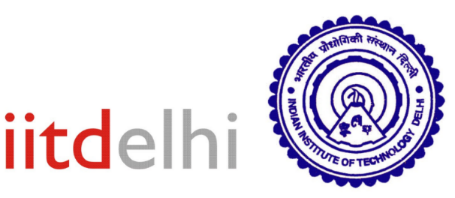 Miniature Heaters
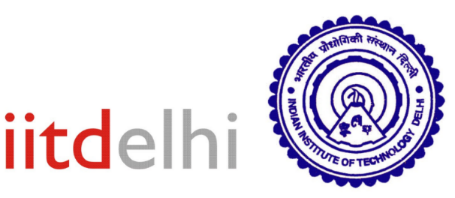 Miniature Heaters
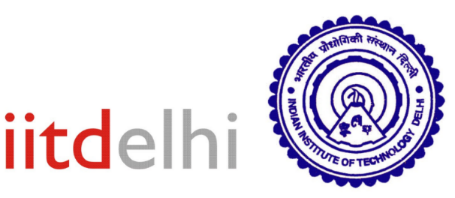 Heaters
 Active heaters controlled by mechanical thermostats or on-board computers are specially developed.
These heaters will help in thermal control of electronic equipment 
within a narrow range of temperature (ambient ±20°C), 
with external surface temperature differences ranging from -180°C up to + 150°C. 
Heating elements are generally thermofoil conductive electrical elements embedded in a thin Kapton substrate.
CryoCoolers
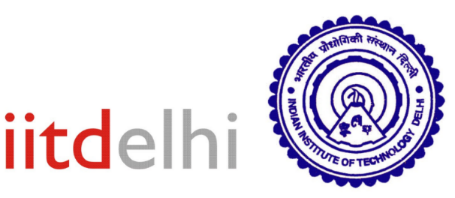 Crycooler Types and Applications
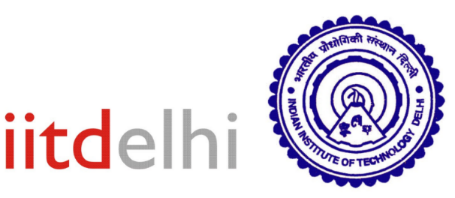 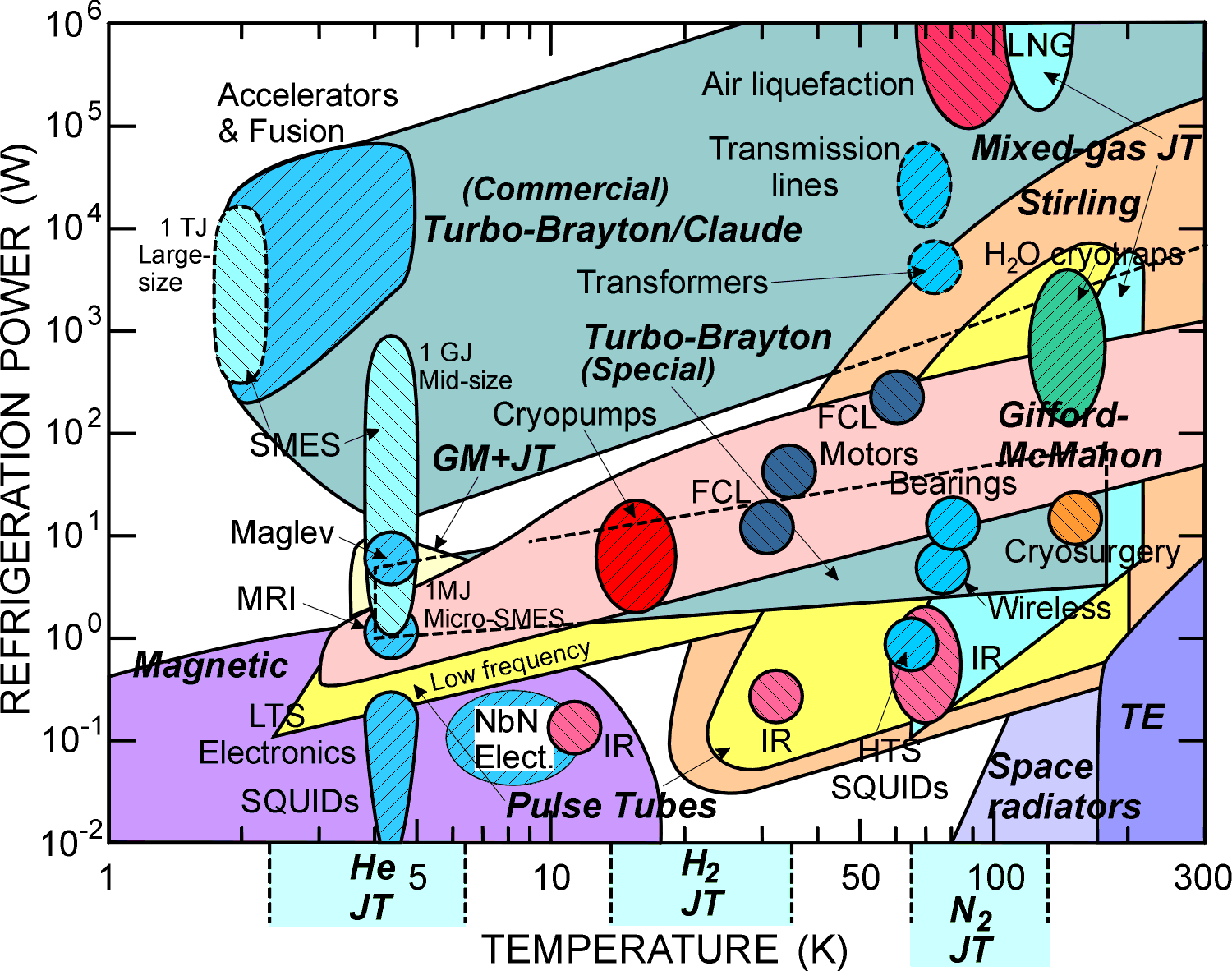 Cryocooler % Carnot at 80 K
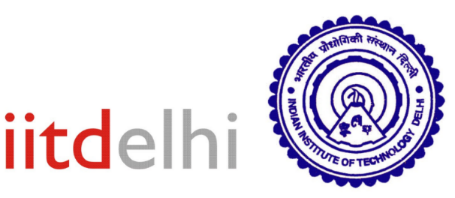 GM Cryocooler Cycle
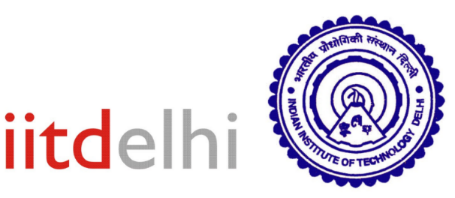 GM Cryocooler Operation
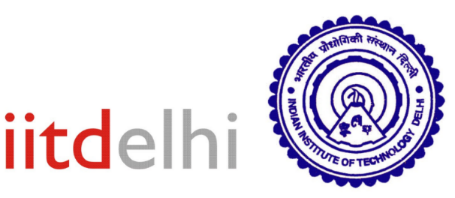 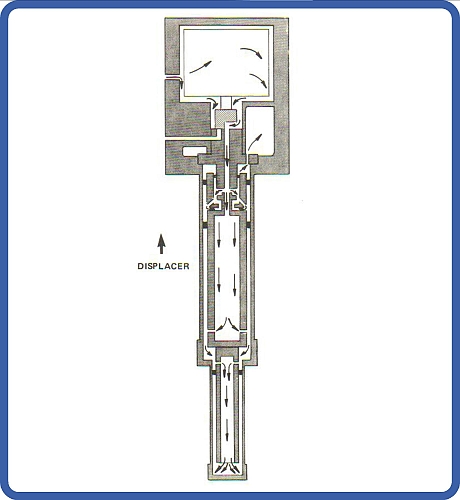 Steps 1 & 2 
- High Pressure In
- Expansion
Steps 3 & 4 
- Low Pressure Out
- Displacer move down
Examples of GM Cryocoolers
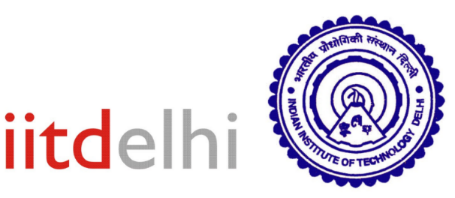 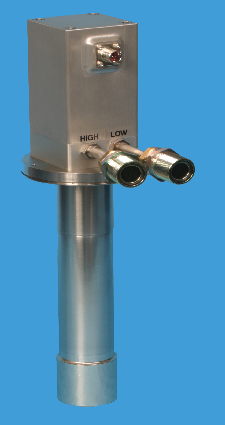 Sumitomo
 35 W @ 50 K
1.5 W @ 4.2 K
18 kg
CryoMech
60 W @ 80 K
Miniature Cryocoolers
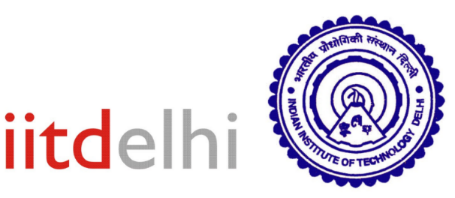 Q-Rad Deployable Radiator technology
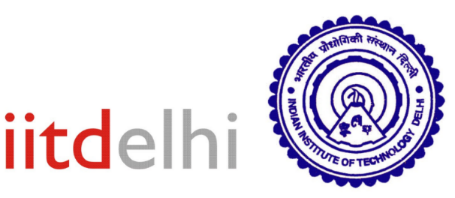 Spacecraft Thermal Radiators
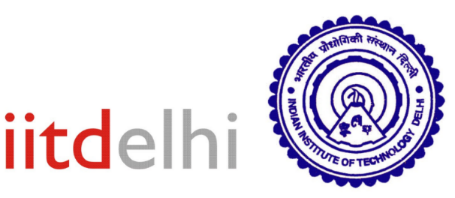 Radiators
The radiators use primary heat rejection surfaces:
They support high dissipating electronic units (traveling wave tubes and converters). 
The structural composition of these panels is generally aluminum face sheet and honeycomb core.
They are designed for a maximum thermal efficiency achieved by using embedded heat pipes in association with a specific coating providing a high infrared emittance with a low solar absorptance (so called Optical Solar Reflectors). 
For end of life conditions, heat rejection capability may reach upto 350 W/m2 for a typical 40°C radiator temperature.
Radiator with copper backing
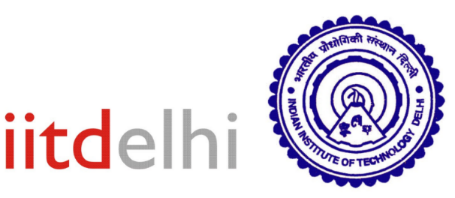 Miniature Heat Exchange
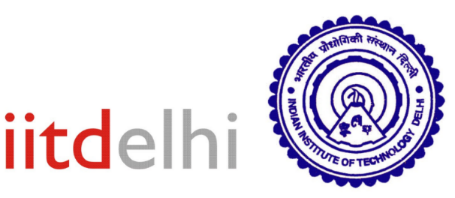 Ultra Additive Manufacturing
CubeSat prototype
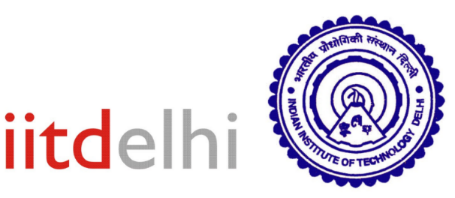 Cryo-Cooler
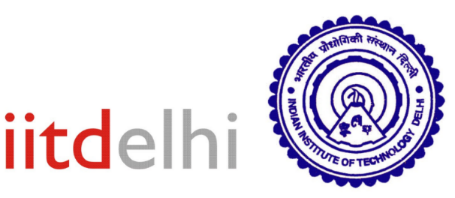 Solar Simulation
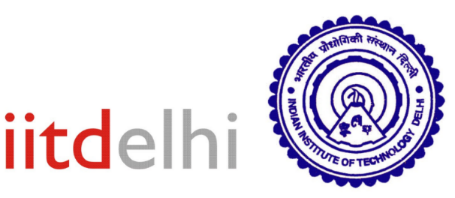 A thermal vacuum test environment with solar simulation is essential for verification of the thermal mathematical models and TCS performances in a simulated orbital environment.
Solar heat fluxes are simulated by a set of Xenon lamps which illuminate the Spacecraft by focusing into a single collimated beam.
These huge test facilities are only available in a few locations in the world: Interspace in Toulouse has a facility, which includes other environmental tests (mechanical, EMC), thus permitting a certification of ”flight aptitude” for spacecraft before launch.
Solar Simulation
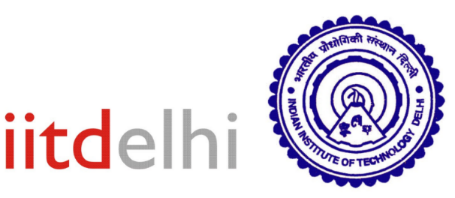 Thermal test chamber: 600 m3
Vacuum: 10 -6 mmHg 
Temperature: -170°C up to 120°C
Test Rigs for Subsystem
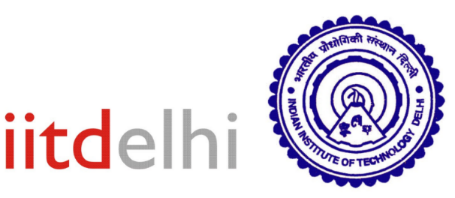 Goal of TCS
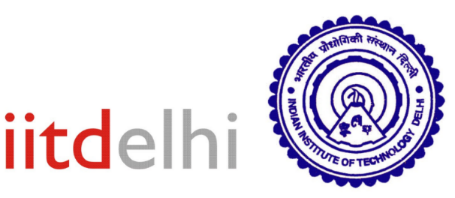 The complexity of space systems payloads is  increasing.
The packaging of space electronic equipment must minimize the imposition of severe constraints on electronic designers.
The fundamental goal of TCS is to ensure a maximum junction temperature of 110°C, from a reliability point of view.